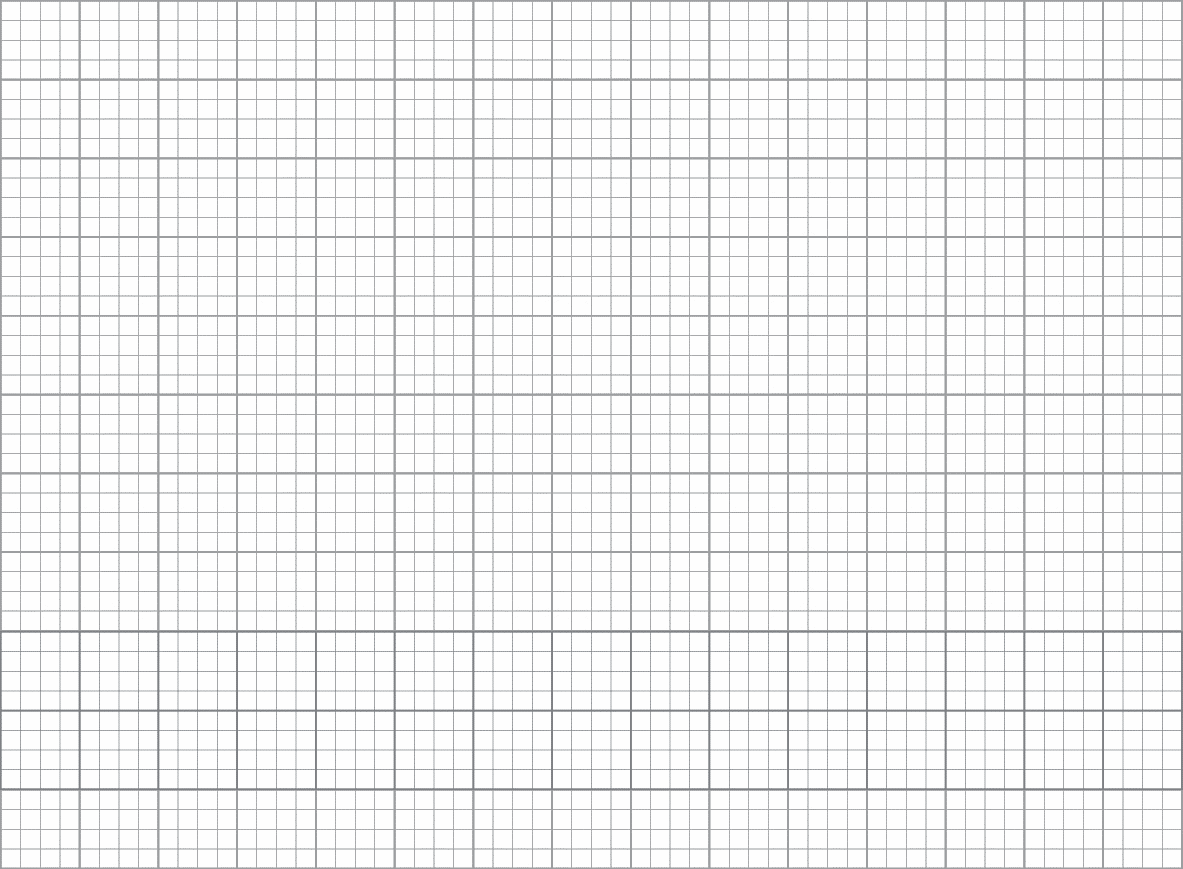 Thứ năm ngày 20 Ǉháng 1 năm 2022
TΘĞng VΗİt
Nghe – viết :  Mùa nước nổi
Lấy vở chính tả mới ra để viết bài.
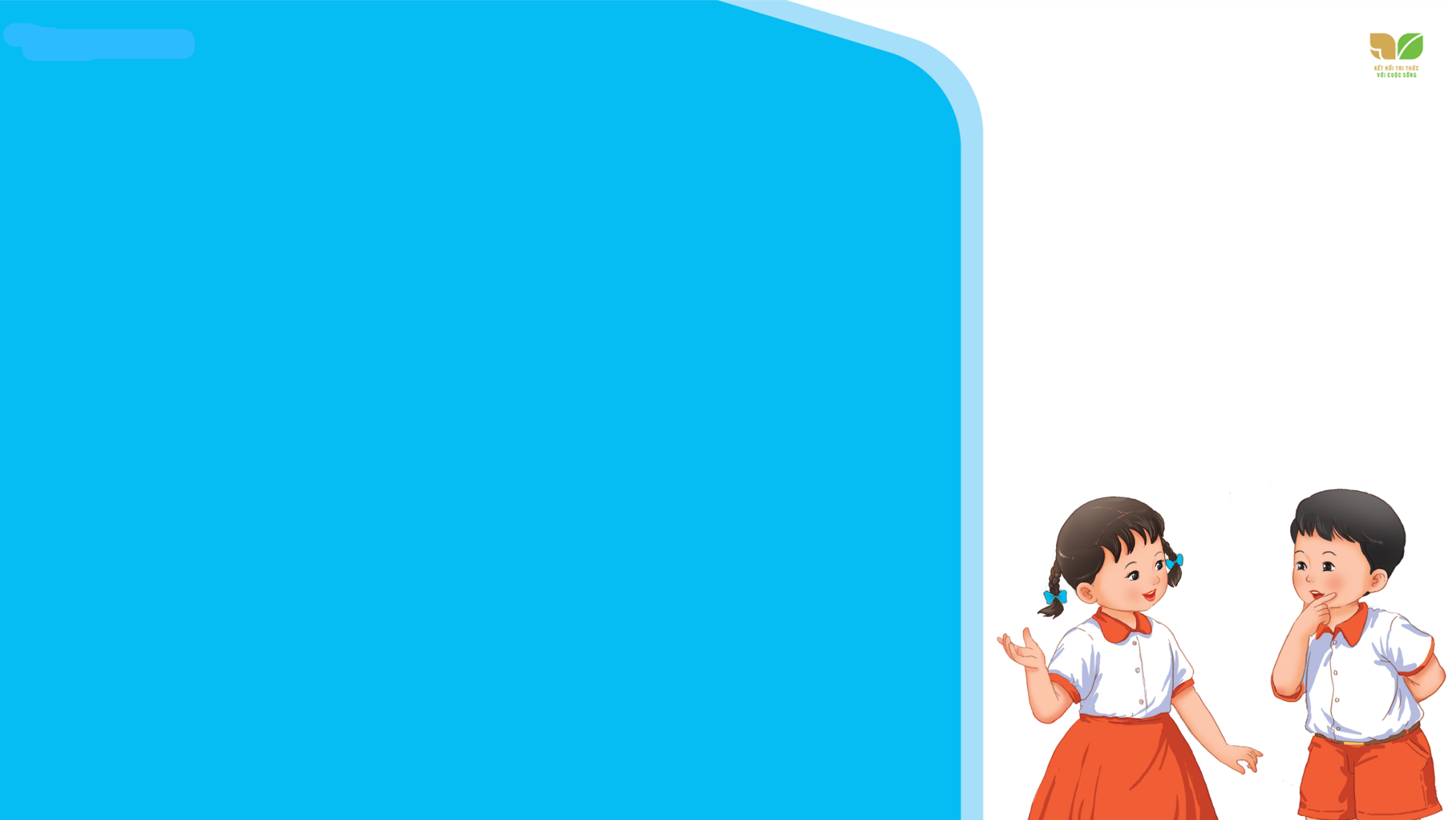 TIẾNG VIỆT 2
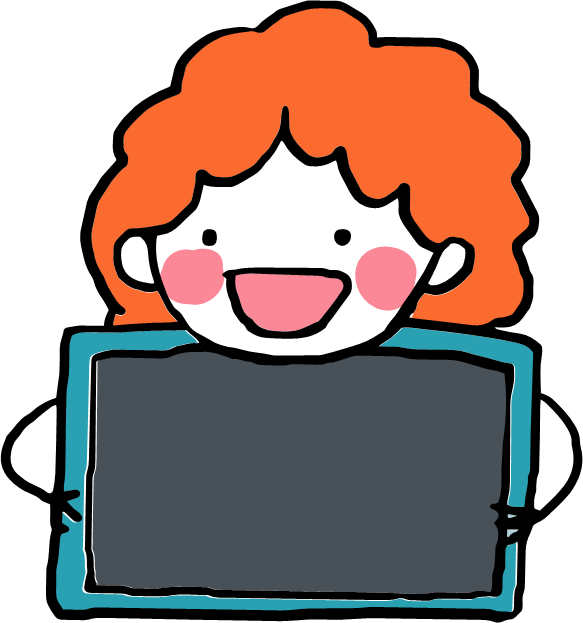 NHÌN HÌNH VIẾT CHỮ
Khởi động
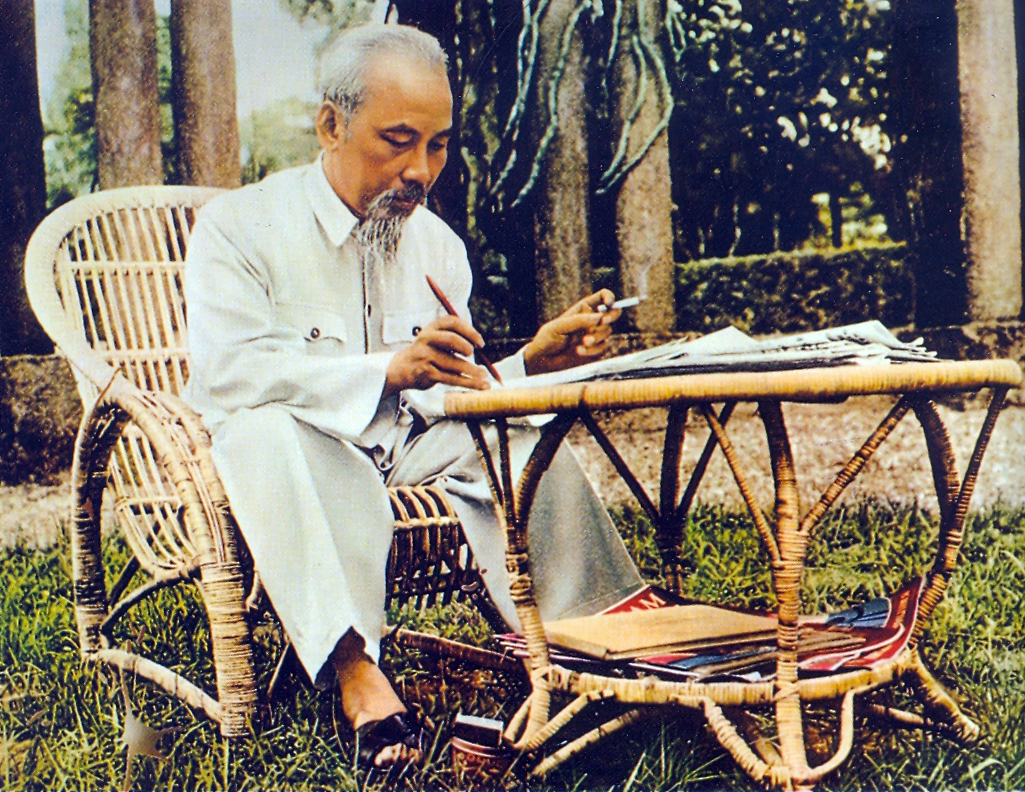 Bác Hồ
[Speaker Notes: Để kiểm tra được chính tả thì GV nên cho HS viết bảng con]
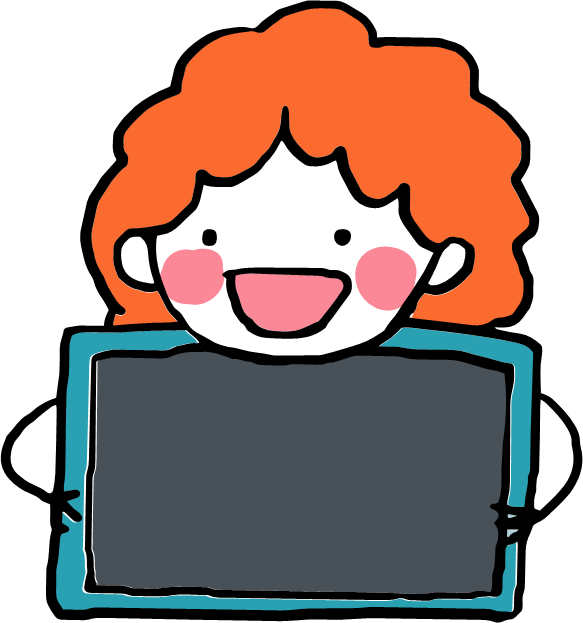 NHÌN HÌNH VIẾT CHỮ
Khởi động
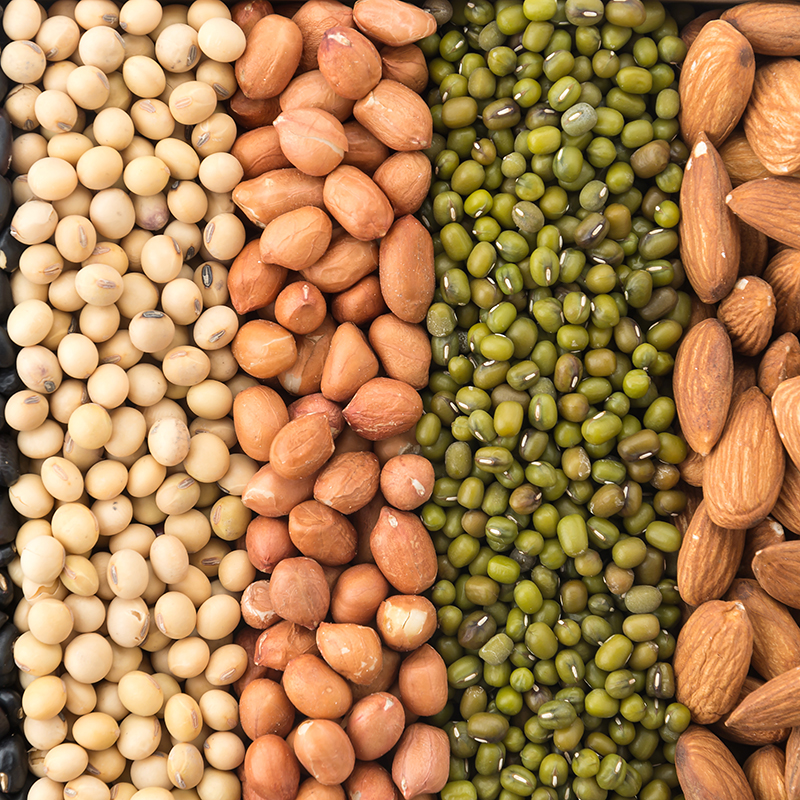 hạt
[Speaker Notes: Để kiểm tra được chính tả thì GV nên cho HS viết bảng con]
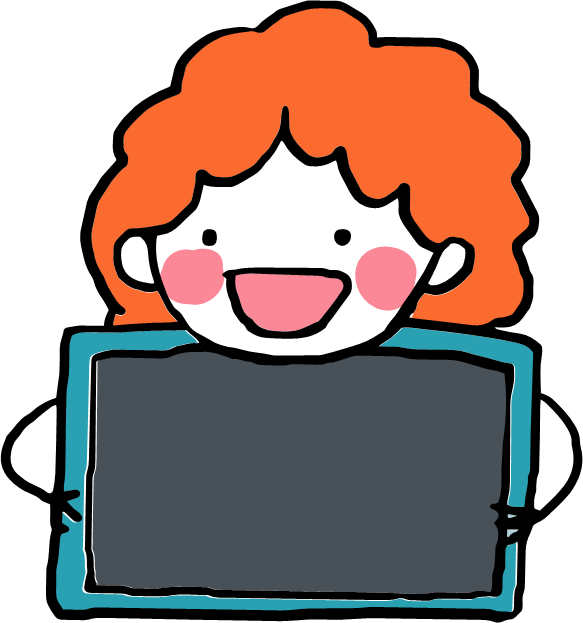 NHÌN HÌNH VIẾT CHỮ
Khởi động
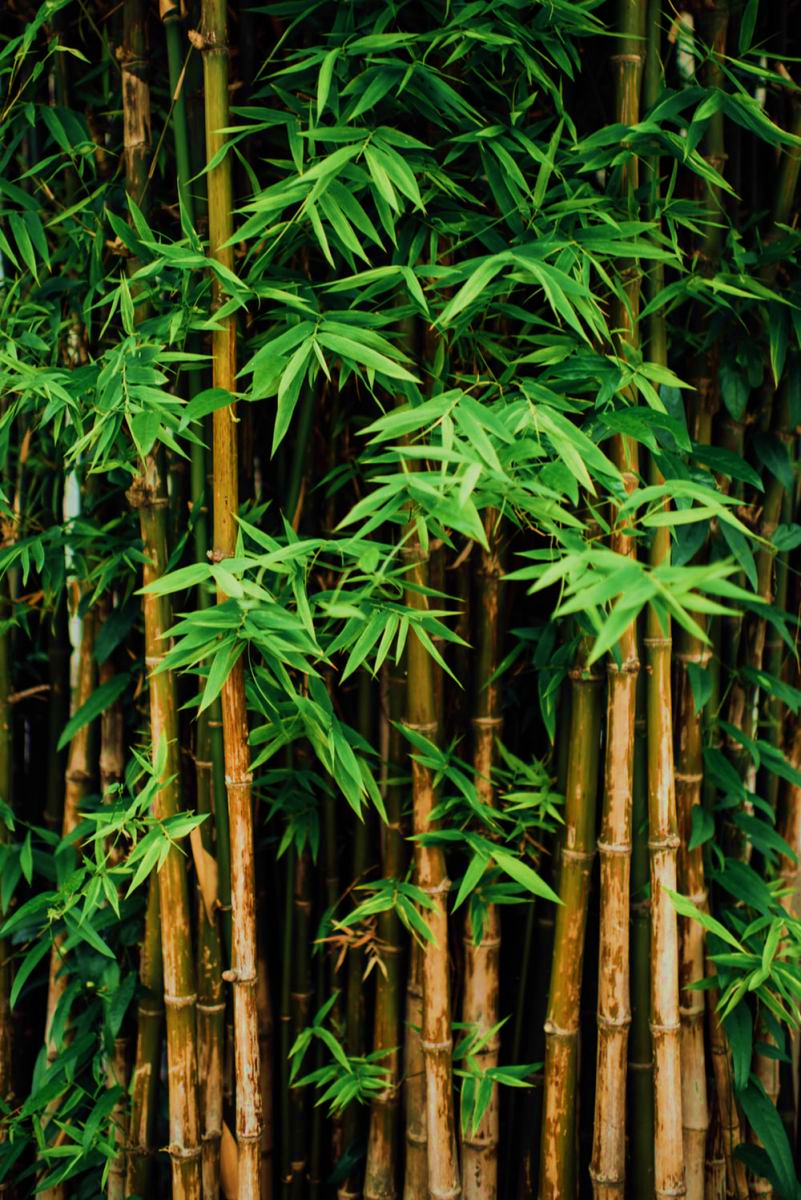 tre
[Speaker Notes: Để kiểm tra được chính tả thì GV nên cho HS viết bảng con]
Nghe – viết: Mùa nước nổi (Từ Đồng ruộng đến đồng sâu).
Mùa nước nổi
1
Đồng ruộng, vườn tược và cây cỏ như biết giữ lại hạt phù sa ở quanh mình, nước lại trong dần. Ngồi trong nhà, ta thấy cả những đàn cá ròng ròng, từng đàn, từng đàn theo cá mẹ xuôi theo dòng nước, vào tận đồng sâu.
(Theo Nguyễn Quang Sáng)
Mùa nước nổi
Nội dung bài viết gồm có mấy câu?
Cần chú ý gì khi viết chữ đầu đoạn?
Đồng ruộng, vườn tược và cây cỏ như biết giữ lại hạt phù sa ở quanh mình, nước lại trong dần. Ngồi trong nhà, ta thấy cả những đàn cá ròng ròng, từng đàn, từng đàn theo cá mẹ xuôi theo dòng nước, vào tận đồng sâu.
Đồng ruộng, vườn tược và cây cỏ như biết giữ lại hạt phù sa ở quanh mình, nước lại trong dần. Ngồi trong nhà, ta thấy cả những đàn cá ròng ròng, từng đàn, từng đàn theo cá mẹ xuôi theo dòng nước, vào tận đồng sâu.
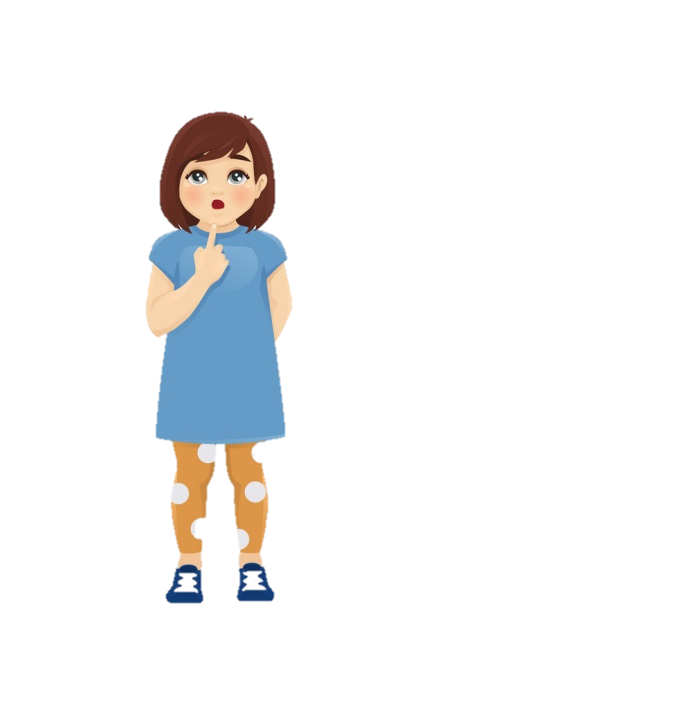 [Speaker Notes: GV chú ý nhắc HS lùi ô khi viết chữ đầu đoạn, viết hoa chữ đầu câu…]
Mùa nước nổi
Từ nào dễ viết lẫn trong bài?
Đồng ruộng, vườn tược và cây cỏ như biết giữ lại hạt phù sa ở quanh mình, nước lại trong dần. Ngồi trong nhà, ta thấy cả những đàn cá ròng ròng, từng đàn, từng đàn theo cá mẹ xuôi theo dòng nước, vào tận đồng sâu.
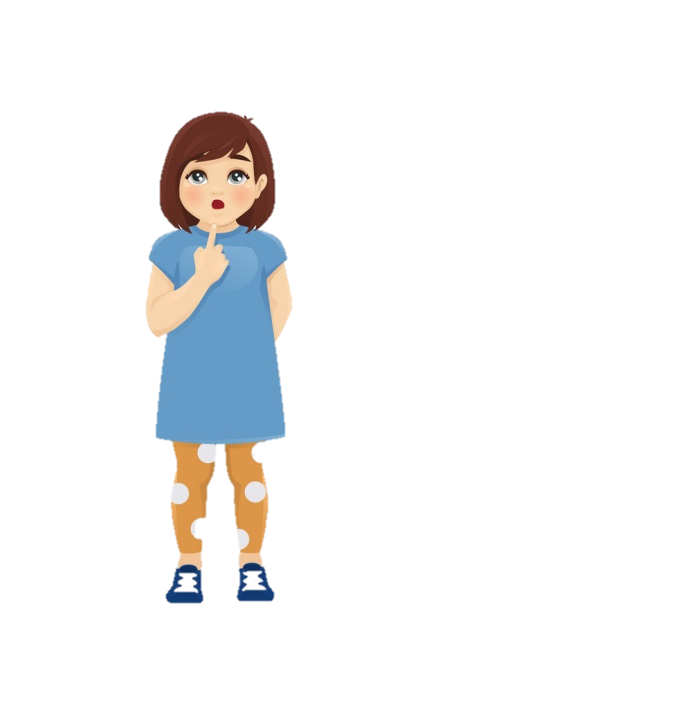 [Speaker Notes: GV dẫn dắt: Bạn Na đang có những thắc mắc trước khi viết chính tả. Chúng mình hãy giúp Na nhé!
Thầy cô linh động thay đổi từ dễ lẫn phù hợp với địa phương nhé]
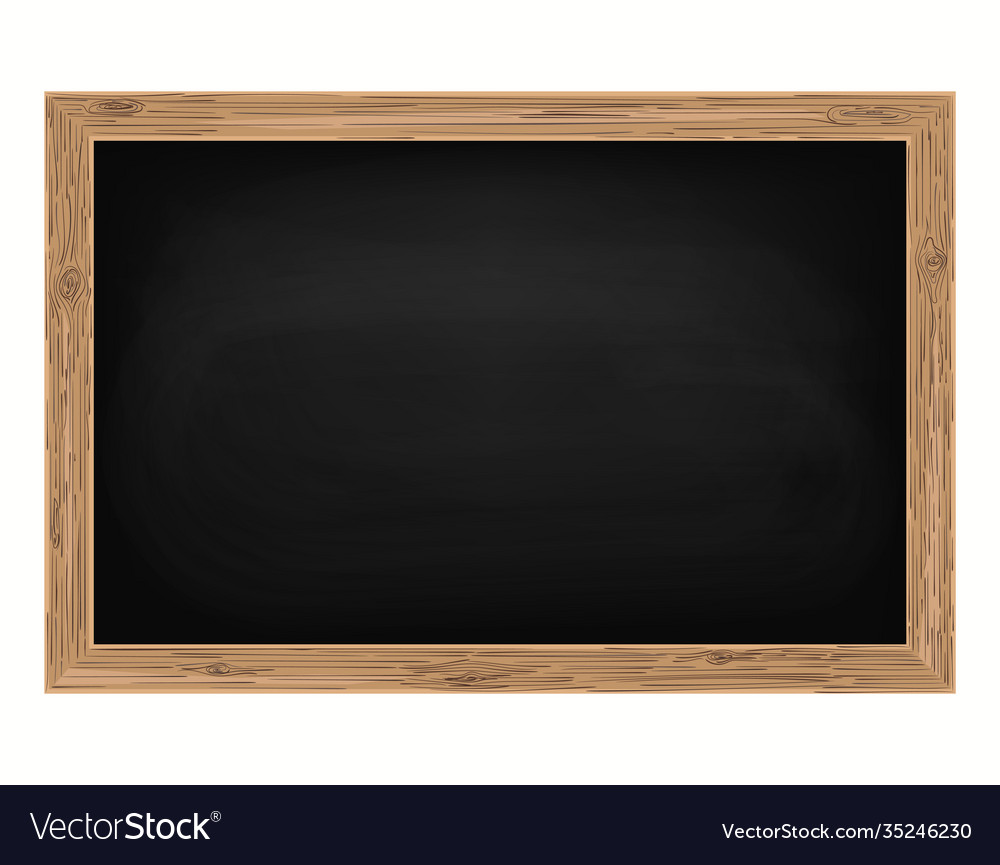 wưϐ
ǟuųg
[Speaker Notes: Luyện từ dễ lẫn: viết vào bảng con hoặc vở nháp
Tuỳ tỉnh thành và vùng miền, GV linh động thay đổi từ dễ lẫn cho phù hợp nhé]
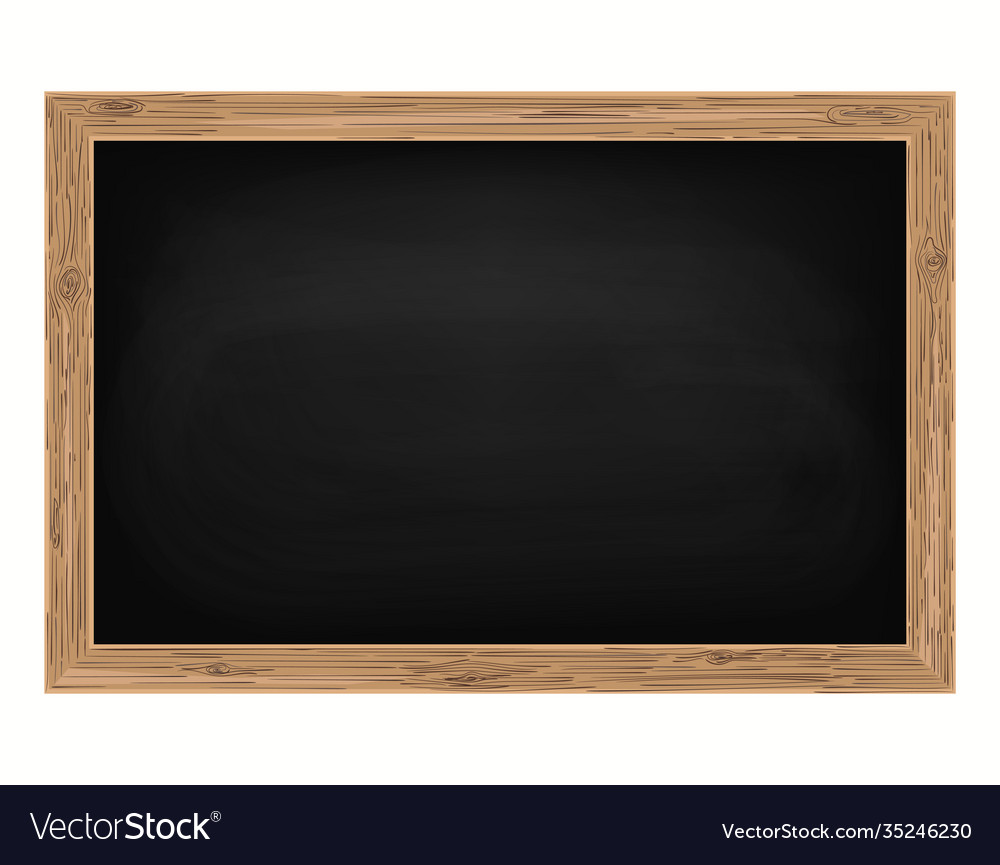 νΰŊ Ǉưϑ
ιù sa
[Speaker Notes: Luyện từ dễ lẫn: viết vào bảng con hoặc vở nháp
Tuỳ tỉnh thành và vùng miền, GV linh động thay đổi từ dễ lẫn cho phù hợp nhé]
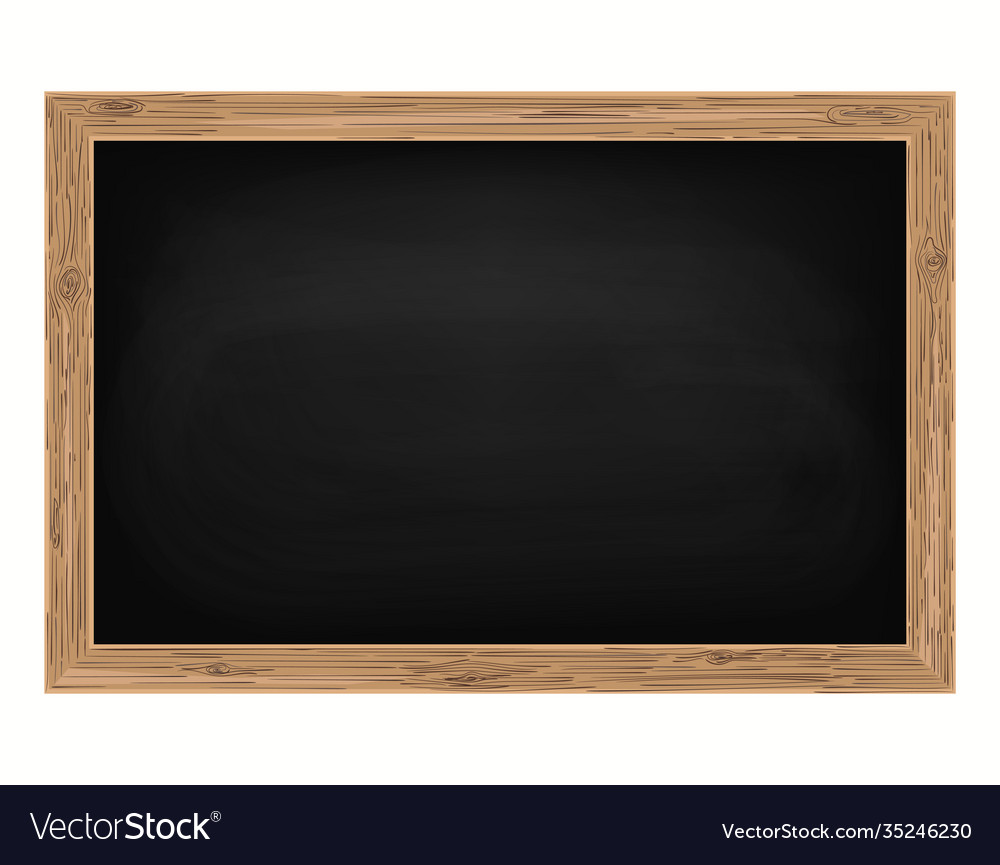 ǟŜg ǟŜg
đŬg sâu
[Speaker Notes: Trường hợp sợ k đủ thời gian luyện hết thì GV chiếu rồi phân tích lỗi dễ lẫn cho HS thấy thôi]
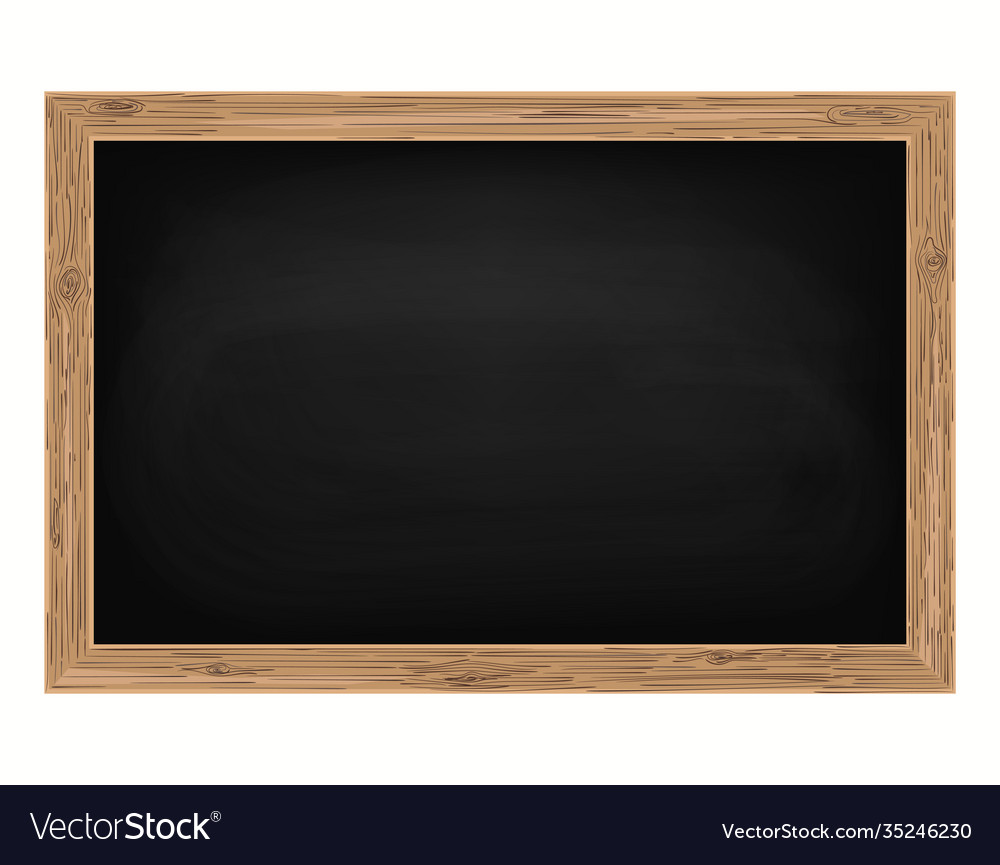 Mùa wưϐ wĔ
ĐŬg ǟuųg, νΰŊ Ǉưϑ và cây cỏ ηư λμĞt giữ lại hạt ιù sa ở Ǖίaζ jìζ, wưϐ lại ǇrΪg dần .  Ngē ǇrΪg ηà, Ǉa κấy cả ηững đàn cá ǟŜg ǟŜg, Ǉừng đàn, Ǉừng đàn Ό;o cá Ε− xuċ Ό;o dŜg wưϐ, vào Ǉận đŬg sâu . 
  (TΒ΄o Nguΐğn Quang Sáng)
[Speaker Notes: GVHD HS trình bày cân đối, đừng nên quá máy móc việc bắt HS phải lùi mấy ô mấy ô. Điểu này sẽ tạo nên sự cứng nhắc cho HS trong cuộc sống.]
Tìm tên sự vật có tiếng bắt đầu bằng c hoặc k.
2
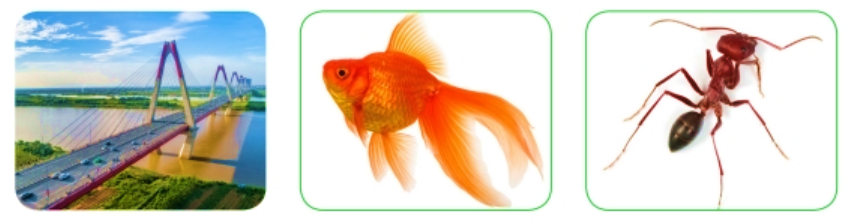 cây cầu
con cá
con kiến
[Speaker Notes: Cây cầu/cầu/chiếc cầu…
Con cá/bạn cá/chú cá/cá vàng/cá cảnh…]
Các con cần nhớ
cá
kéo
i
a
cuốn
kí
e
o
k
c
…
Kệ
ê
…
Chọn a hoặc b.
a. Chọn ch hoặc tr thay cho ô trống.
3
cây  tre		    chú ý		 	quả chanh
che mưa	    trú mưa		bức  tranh
Chọn a hoặc b.
b. Tìm từ ngữ có tiếng chứa ac hoặc at.
3
ac:
bác,
sa mạc,
thác nước,
âm nhạc,…
at:
ca hát,
mát mẻ,
bát ngát,
phạt,…
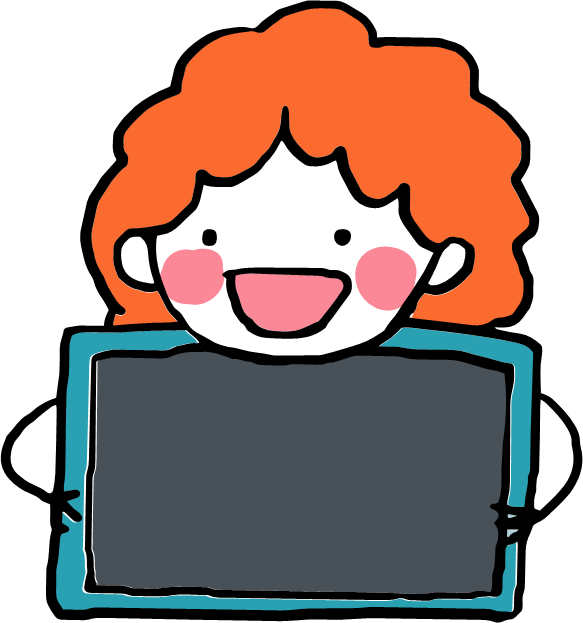 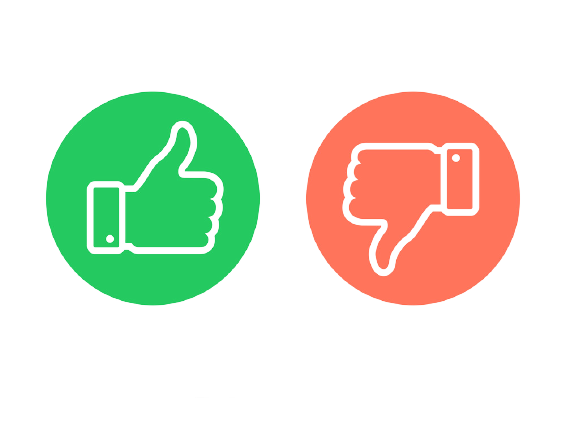 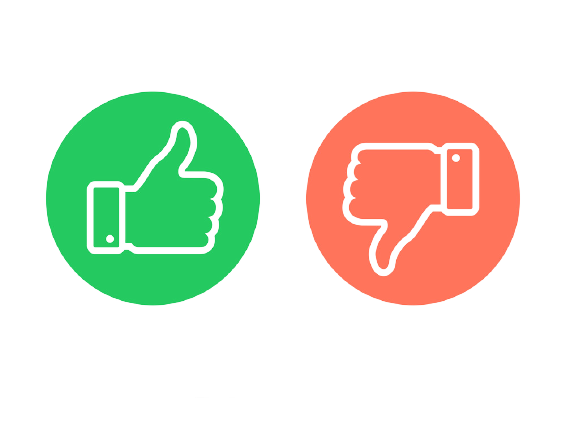 Củng cố
trang trí
con ká
cái kéo
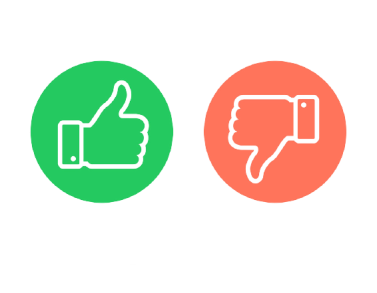 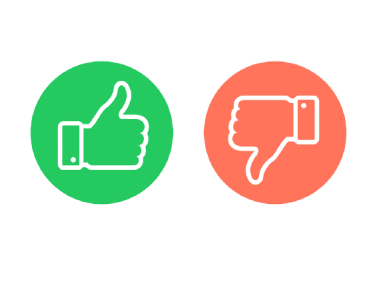 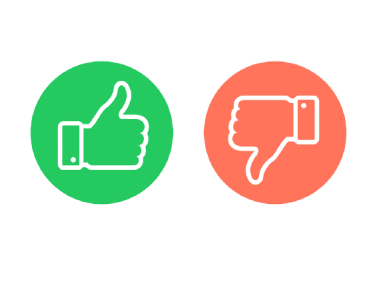 cái céo
con cá
bức chanh
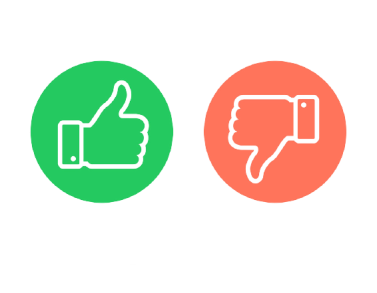 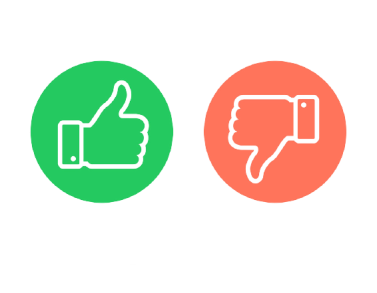 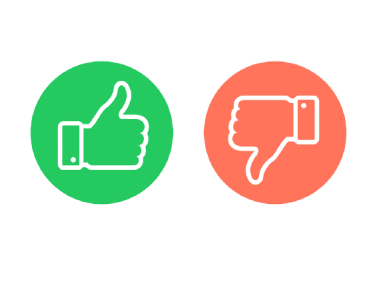 [Speaker Notes: GV hỏi hs từ nào viết đúng chính tả, từ nào viết chưa đúng chỉnh tả? Đúng thì like, sai thì đít-lai (dislike)]